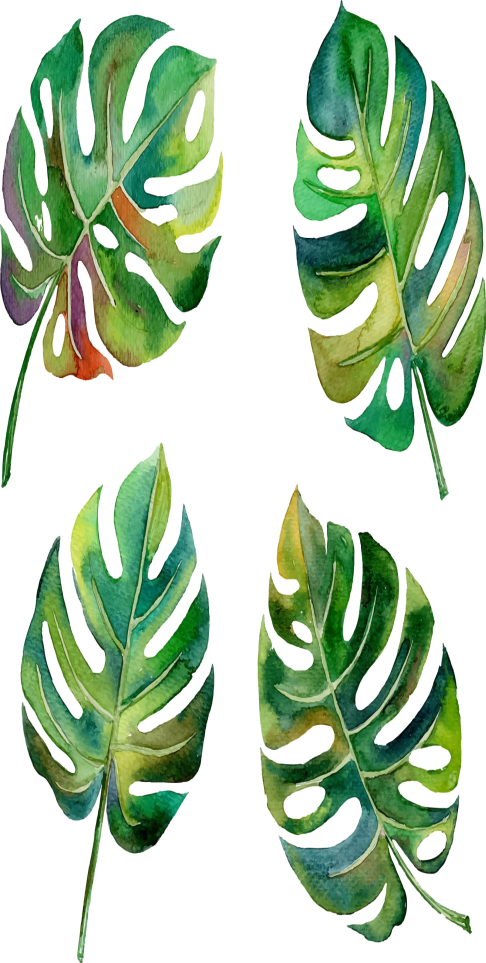 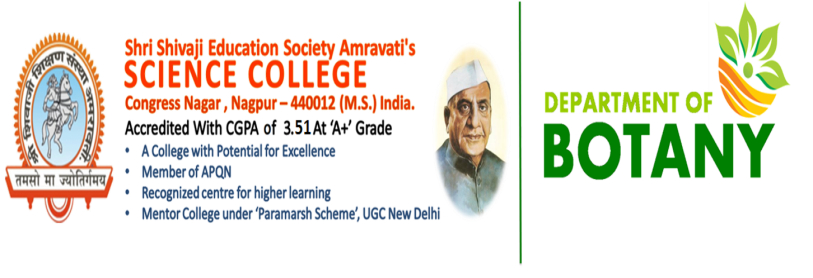 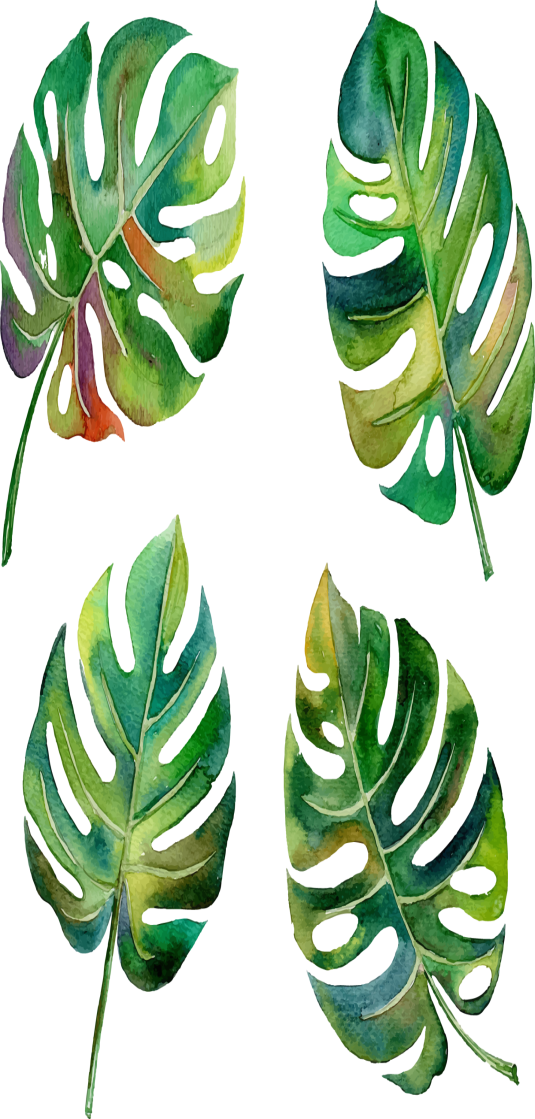 Presents 
                  WORLD NATURE CONSERVATION DAY – JULY 2021
                Intercollegiate Competition
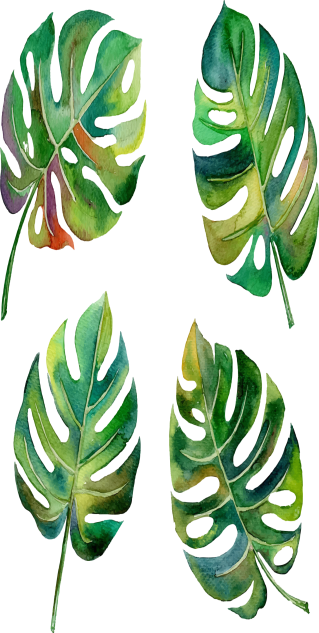 Congratulations Winners
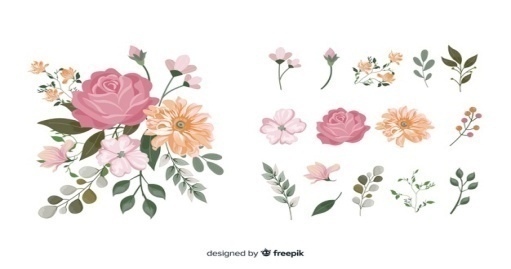 1st Winner – Atharva Wankhede (Shri Shivaji Scienec College, Nagpur)
              2nd Winner – Pranshi Sharma (Santaji Mahavidyalaya, Nagpur)
                3rd Winner – Shradha RD (S. K. Porwal College, Kamptee)
Consolation prize – Riya Shiwankar (J. M. Patel College of Bhandara)

Consolation prize – Khushi Sigh (Shri Shivaji Science College, Nagpur)
Total Number Of Competitors : 45
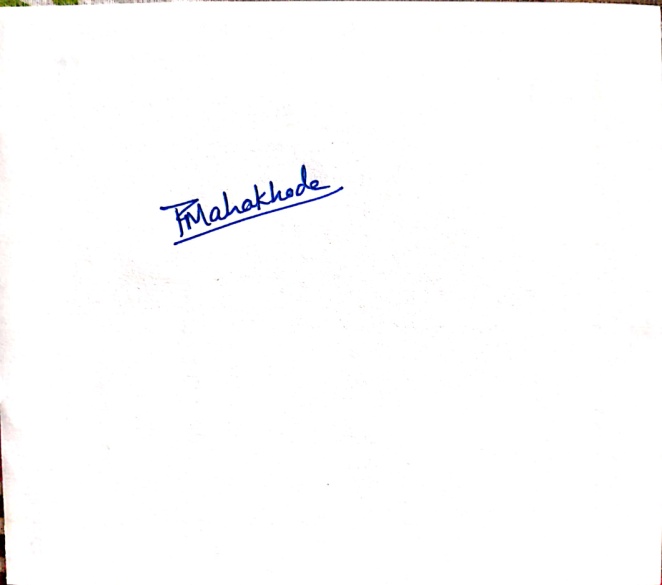 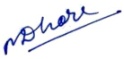 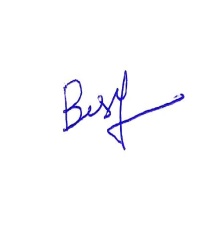 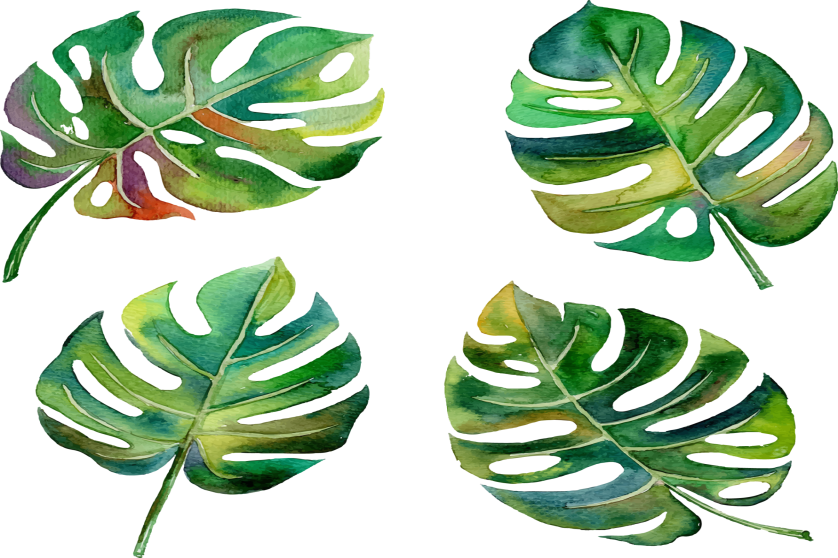 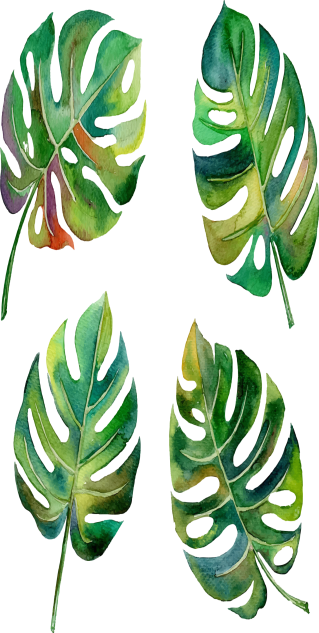 Dr. Mrs. R.H.Mahakhode
ORGANIZING SECRETARY
Prof. M.P. Dhore
PRINCIPAL
Prof. R. N. Deshmukh
CONVENER & HEAD
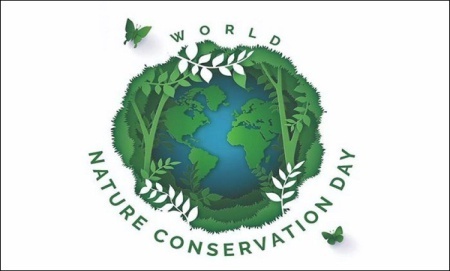 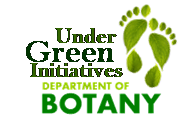 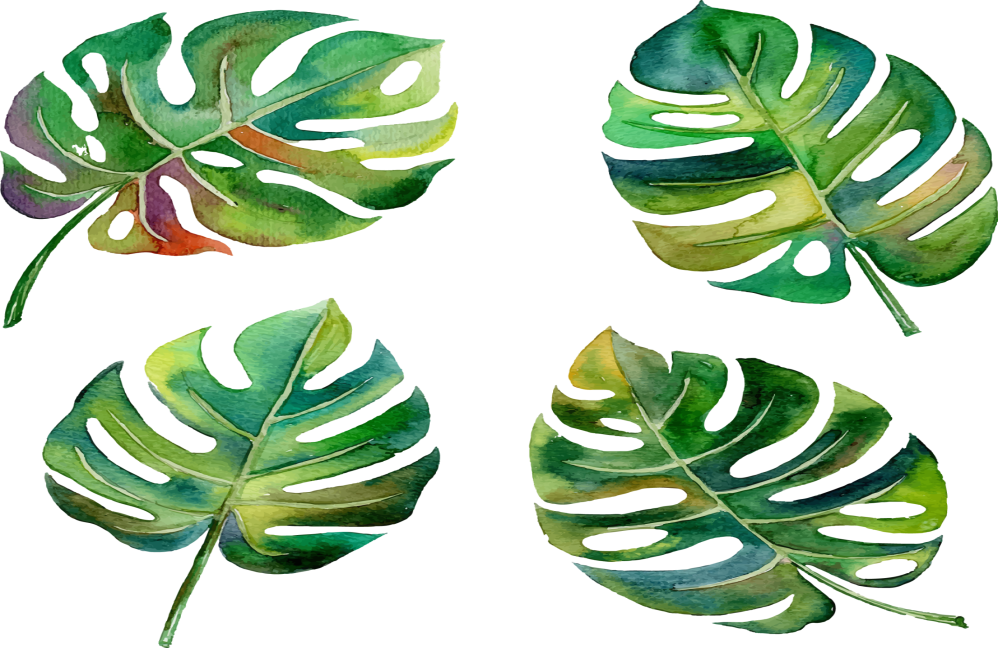